I
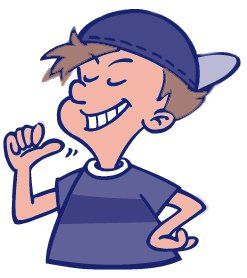 to
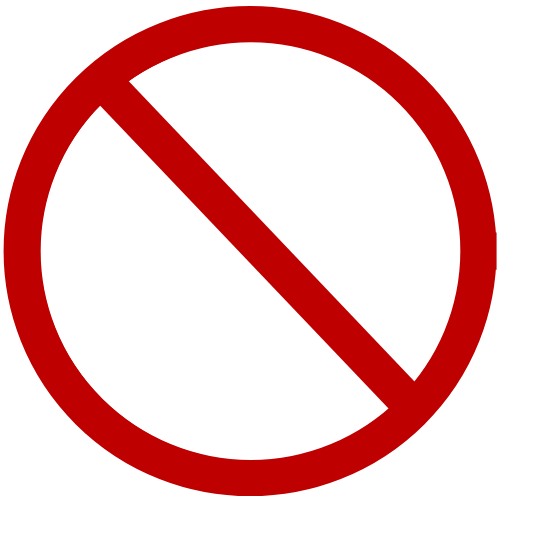 no
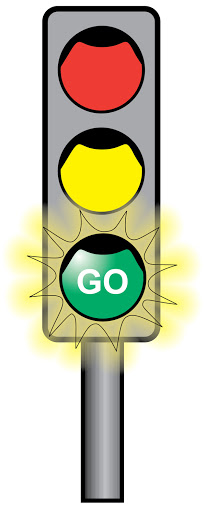 go
the
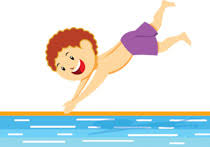 into